The Science of Happiness








www.talbenshahar.com
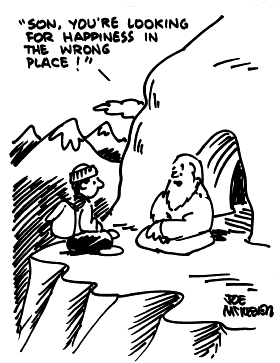 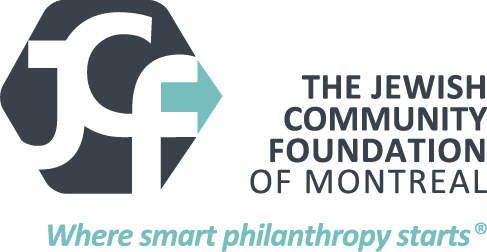 PERMISSION TO BE HUMAN
The paradox
“Those who don’t know how to weep with their whole heart don’t know how to laugh either.” 										Golda Meir

Not about resignation
Active acceptance
[Speaker Notes: At work, 2 examples: Men and women.
2 levels of suffering. 
3 ways of expressing—cry, talk, write…]
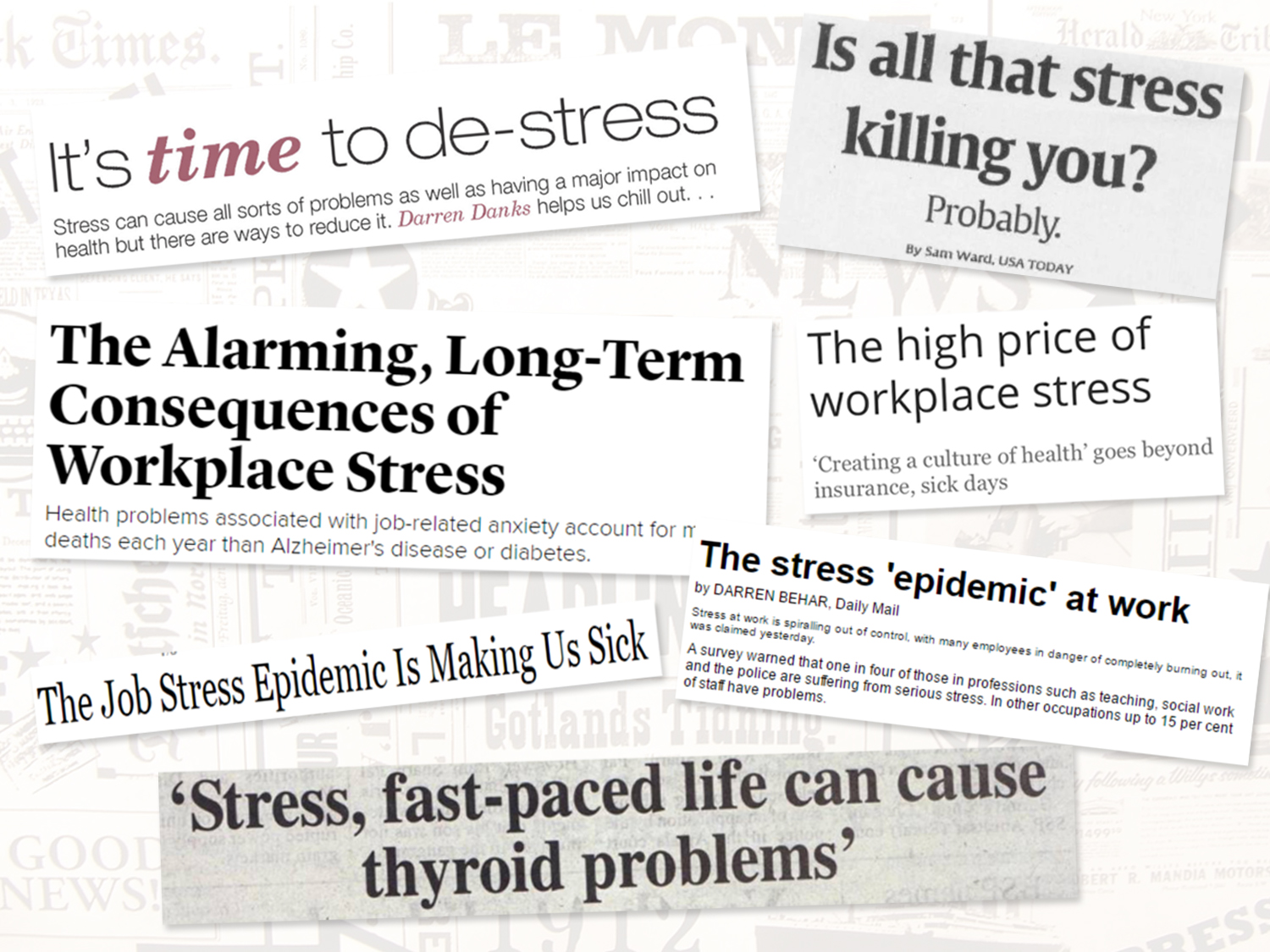 STRESS PANDEMIC
[Speaker Notes: Today, more extreme than this…  Colleges, 94%...  Around world…  Even Australia…  Why?  Juggle too much on our hands.  Hope by end of day, calmer, like this:]
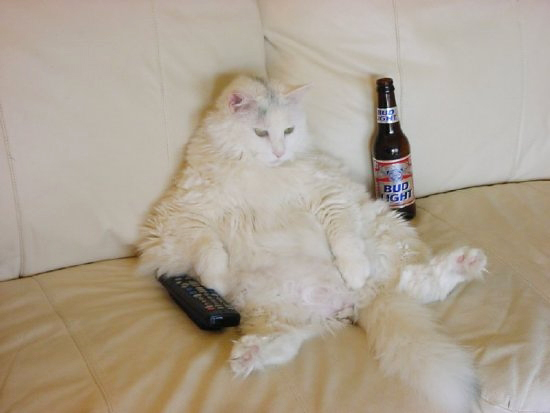 [Speaker Notes: This is about stress and energy
Stress massive problem across the world
China – concerns re stress in the workplace
Any Australians in room? Even there stressed 
By time getting to end of programme feel like this >]
Stress is not the problem…
… Lack of recovery is the problem
MACRO (weeks, months)
MICRO (minutes, hours)
MEZZO (nights, days)
Energise with multi-level recovery
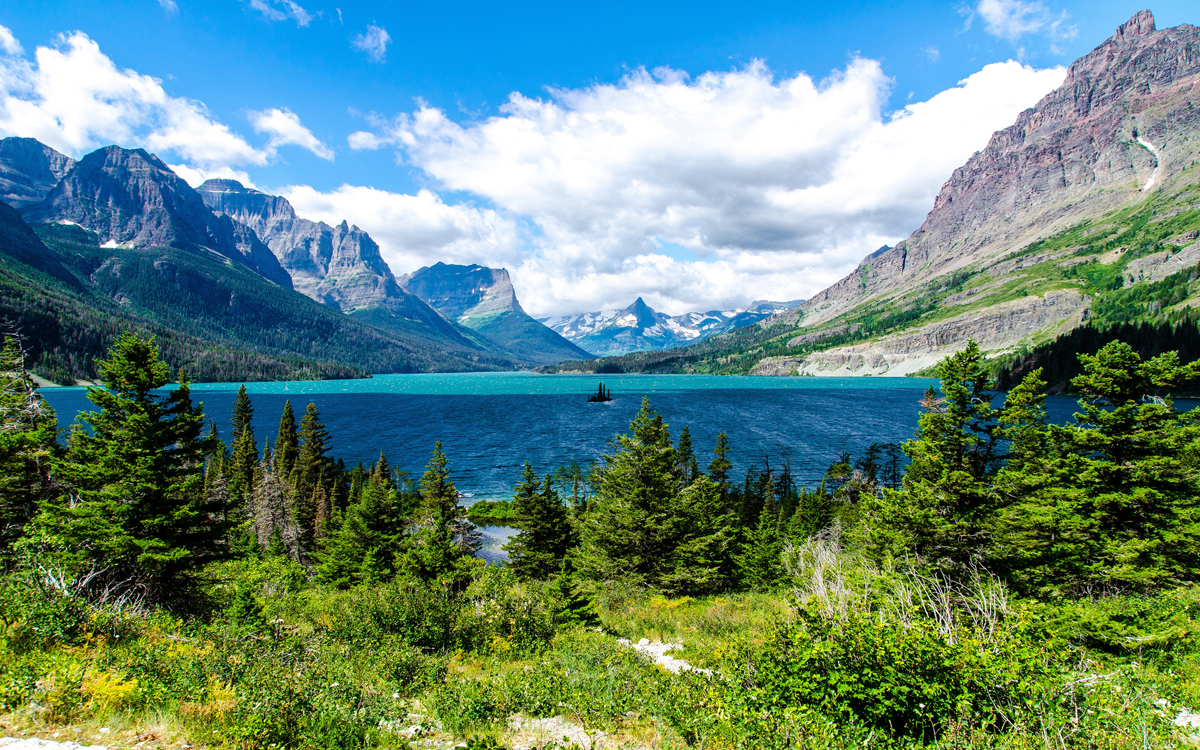 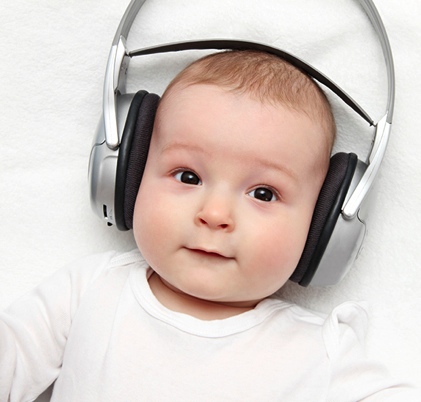 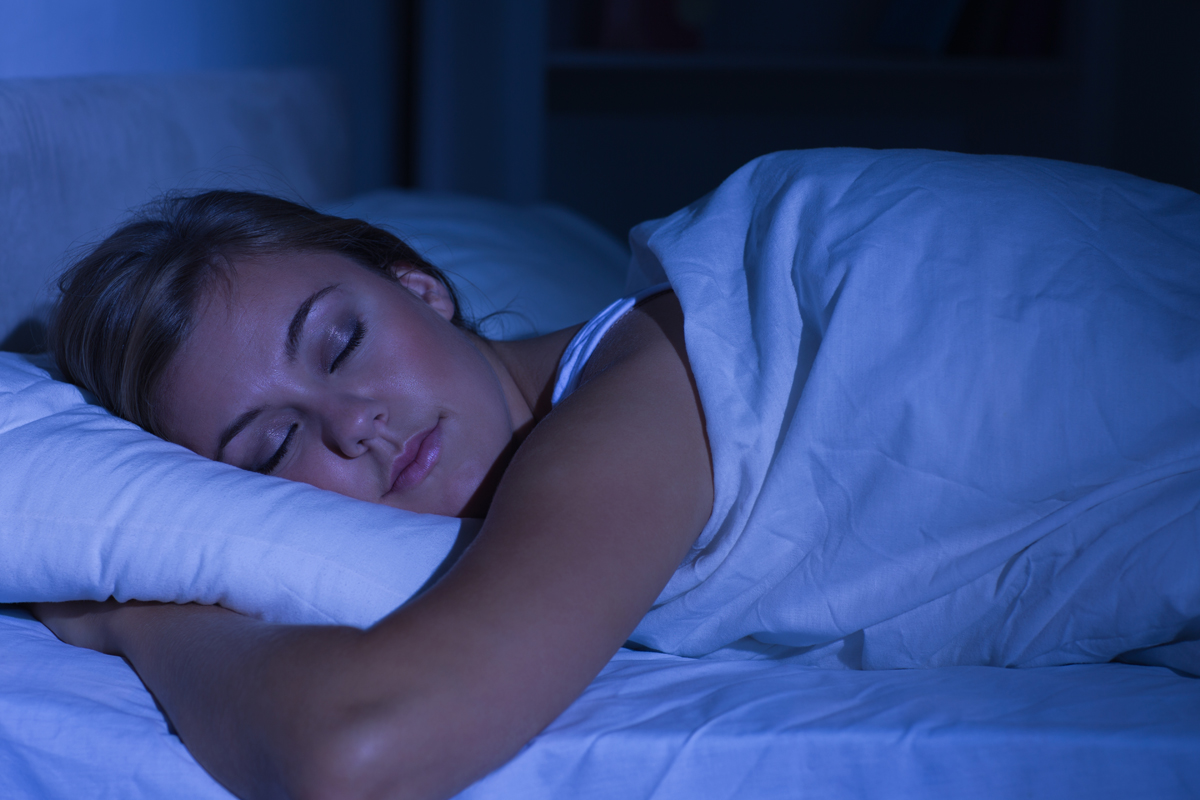 [Speaker Notes: Lack of recovery that is the problem.
Last week, discussed anti fragile—gym work makes you stronger—potentially!  If recovery, can increase likelihood of PTG, stronger.]
GIVING
On the benefits of charity
On the benefits of kindness
“You can always, always give something, even if it is only kindness.” 																Anne Frank
On the benefits of listening
נ ת נ
NATAN
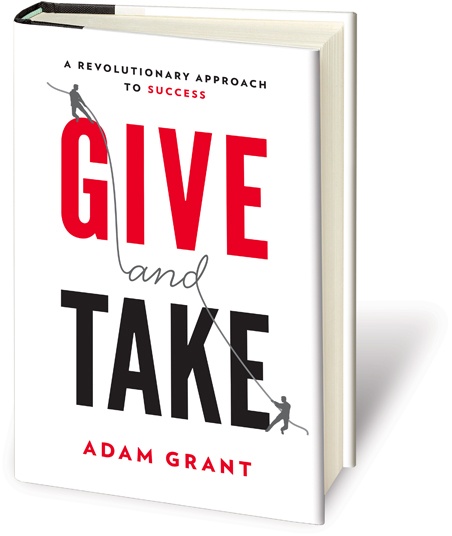 Matchers
Takers
Givers
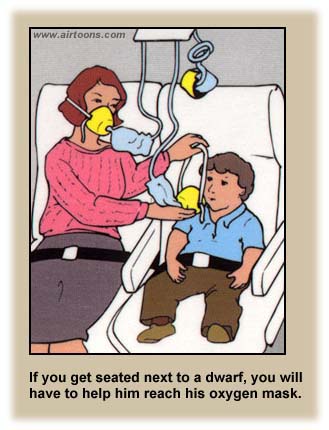 Performance
Givers
Top

Middle

	    Bottom
Matchers
Takers
Givers
“Caring for others based only on your sacrifice doesn’t last.  Caring must also feed you.”																Dalai Lama
"If I am not for myself, who will be for me? But if I am only for myself, who am I? If not now, when?”
															Rabbi Hillel